ལོ་རིམ་བདུན་པའི་སྟོད་ཆ།  སློབ་ཚན་བཅུ་གསུམ་པ།
༄༅། །ཆུའི་བསྟན་བཅོས།
མཛད་པ་པོ།  རྗེ་གུང་ཐང་བསྟན་པའི་སྒྲོན་མེ།
གཉིས་པ།
ལེགས་བཤད་དང་འབྲེལ་བའི་ཤེས་བྱ་མཚམས་སྦྱོར།
༡  ལེགས་བཤད་ཀྱི་གོ་དོན།  འཇིག་རྟེན་མི་ཆོས་ཀྱི་ལུགས་གཙོ་བོར་སྟོན་པའི་ཐབས་ཀྱིས་དམ་པའི་ལྷ་ཆོས་ཀྱི་ལམ་སྟོན་པ་དང་རྗོད་བྱེད་ཕལ་ཆེར་ཚིགས་བཅད་ཀྱི་ལམ་ནས་དྲངས་པའི་རྩོམ་ལུས་ཤིག་གོ ། དཔེར་ན། ས་སྐྱ་ལེགས་བཤད་དང་དགེ་ལྡན་ལེགས་བཤད། ཆུ་ཤིང་བསྟན་བཅོས།  རྒྱལ་བོ་ལུགས་ཀྱི་བསྟན་བཅོས་ས་གཞི་སྐྱོང་བའི་རྒྱན་ལྟ་བུའོ། ། 
    ༢  བསླབ་བྱའི་གོ་དོན།  བསླབ་བྱ་ཞེས་པ་ནི་སློབ་གསོའམ་ཁ་ཏའི་དོན་ཡིན་ལ།  དེ་ཡང་དམ་པའི་ལྷ་ཆོས་སྐོར་གྱི་བླང་དོར་བྱེད་ཚུལ་གཙོ་བོར་བརྗོད་ཅིང་། རྗོད་བྱེད་ཕལ་ཆེར་ཚིགས་བཅད་ཀྱི་ལམ་ནས་དྲངས་པའི་རྩོམ་ལུས་ཤིག་གོ ། དཔེར་ན། མི་ཆོས་གནད་ཀྱི་ཕྲེང་བ་དང་བསླབ་བྱ་ནོར་བུའི་ཕྲེང་བ། གུང་ཐང་སློབ་གཉེར་བསླབ་བྱ་ལྟ་བུའོ། །
གུང་ཐང་བསྟན་པའི་སྒྲོན་མེ་ནི།  མདོ་སྨད་ཤར་ལྷོའི་ཕྱོགས་ཀྱི་མཛོད་དགེའི་སྨད་དུ་ཡབ་ལྕགས་པོ་བྱམས་དང་ཡུམ་བོ་ཅོག་གཉིས་ཀྱི་སྲས་སུ་རབ་བྱུང་བཅུ་གསུམ་པའི་ཤིང་རྟ་ལོར（༡༧༦༢）སྐུ་འཁྲུངས།  ཀུན་མཁྱེན་འཇིགས་མེད་དབང་བོ་སོགས་བླ་མ་མང་དུ་བསྟེན། དགུང་ལོ་ཉེར་གཉིས་པར་ལྷ་རམས་པའི་མཚན་བཏགས་བཞེས།  བསླབ་བྱ་ནོར་བུའི་གླིང་དུ་བགྲོད་པའི་ལམ་ཡིག་དང་ཆུ་ཤིང་བསྟན་བཅོས་སོགས་མདོ་རྒྱུད་རིག་གནས་དང་བཅས་པའི་བསྟན་བཅོས་པོད་བཅུ་གཉིས་མཛད། མཐར་དགུང་ལོ་རེ་གཉིས་པ་རབ་བྱུང་བཅུ་བཞི་པའི་ཆུ་ལུག་ལོར（༡༨༢༣）སྐུ་གཤེགས།
མཛད་པ་པོ་མཚམས་སྦྱོར།
གཉིས་པ།
བཞི་པ།
ཐ་སྙད་མཆན་འགྲེལ།
༡ བསྟན་བཅོས།
༣  བརྩོན་པ།
༤ རྟག་གུས་བརྩོན་པ།
༢  ཡོན་ཏན།
༥ ཕོད་བཙུགས།
ལམ་ངན་པ་ལས་སྐྱོབ་པར་བྱེད་པའི་རྩོམ་གཞུང་ལ་ཟེར།  དཔེར་ན། ཆུའི་བསྟན་བཅོས། ལྟ་བུའོ། །
བརྩོན་གང་དགེ་ལ་སྤྲོ་             བའོ་ཞེས་ཡ་རབས་ཀྱི་ལས་ལ་གོམས་པར་བྱས་ཏེ་སྤྲོ་བས་འཇུག་པ་ལ་ཟེར། དཔེར་ན།   ཡོན་ཏན་སློབ་པ་ལ་བརྩོན་པ་དགོས།
 ལྟ་བུའོ། །
དཔའ་བསྐྱེད་པའམ་ནུས་པ་འདོན་པའི་མིང་། དཔེར་ན།  དོན་ཆུང་ལ་ཕོད་བཙུགས་ན་དོན་སྙིང་ཆུང་།  ལྟ་བུའོ། །
རྟག་སྦྱོར་གྱི་བརྩོན་འགྲུས་དང་གུས་སྦྱོར་གྱི་བརྩོན་འགྲུས་གཉིས་ཀྱི་བསྡུས་མིང་སྟེ། སྔ་མ་ནི་རྟག་ཏུ་་བརྩོན་འགྲུས་བགྱིད་པ་དང་།  ཕྱི་མ་ནི་སྦྱང་བྱ་ལ་མོས་གུས་ཆེ་བས་བརྩོན་འགྲུས་བགྱིད་པ་ལ་ཟེར།
བསྟན་བཅོས་ཀྱི་དོན་རྣམས་རང་རྒྱུད་དུ་ཉམས་སུ་བླངས་ན་རང་གི་བྱ་སྤྱོད་ངན་པ་ཚུལ་མཐུན་དུ་བསྒྱུར་ནུས་པའི་ཤེས་བྱ་ལ་ཟེར།  དཔེར་ན།  ཡོན་ཏན་སློབས།  ལྟ་བུའོ། །
གསུམ་པ།
སློབ་ཚན་མཚམས་སྦྱོར།
སློབ་ཚན་འདིའི་མཚན་བྱང་དངོས་ལ་ལེགས་པར་བཤད་པ་ཆུའི་བསྟན་བཅོས་ལུགས་གཉིས་རླབས་ཕྲེང་བརྒྱ་ལྡན་ཞེས་བྱ་ཞིང་། ལེགས་བཤད་ཆ་ཚང་ལ་ཤོ་ལོ་ཀ་བརྒྱ་དང་དྲུག་ཡོད། འདིའི་ནང་དུ་བརྗོད་བྱའི་དོན་གང་ཞིག་དཔེ་ཆུའི་ངོ་བོ་དང་ནུས་པ། ཕན་པ་སོགས་ལ་སྦྱར་ནས་ལེགས་ཉེས་བླང་དོར་གྱི་གནད་འབྱེད་ཤེས་ན།  བྱ་བའི་འཇུག་ལྡོག་ལ་མི་རྨོངས་ཤིང་།  བྱ་བ་གང་ཡང་ལེགས་པར་འགྲུབ་པའི་གནས་ལུགས་ཟབ་མོ་བསྟན་ཡོད།
གསུམ་པ།
སློབ་ཚན་མཚམས་སྦྱོར།
༡  གཟུར་གནས་རིག་པར་ལྡན་པ་དེས། །                             གཟུར་གནས་ཀྱི་མི། 
    གཞན་གྱི་ཡོན་ཏན་ལེན་པར་བྱེད། །                                ཡོན་ཏན་ལེན་པ། 
    སྤང་ལྗོངས་གཙང་མའི་དལ་འགྲོ་མ། །                             སྤང་ལྗོངས་ཀྱི་ཆུ།    
    ལྷུང་ལྷུང་ཟེར་ཞིང་མེ་ཏོག་འཐུ། །                                   མེ་ཏོག་འཐུ་བ། 
          
     བསྟན་དོན།   འདིར་བློ་རིག་ལྡན་པའི་སྐྱེ་བོ་གང་ཡིན་པ་དེས།  གཞན་གྱི་ཡོན་ཏན་མ་ལུས་བརྩོན་པས་ལེན་པར་བྱེད་
                      པའི་གནས་ལུགས་བསྟན་ཡོད།
དཔེ་ཅན།
དཔེ་ཅན།
དཔེ།
དཔེ།
༢     དཀའ་སྤྱད་ཁུར་དུ་འཁྱེར་ནུས་ན། །                         དཀའ་སྤྱད་ཁུར་བ།                          
          བྱ་བ་གང་ཡང་དཀའ་བ་མེད། །                              དཀའ་བ་མེད་པ།                            
          ཆུ་ཡི་ནང་དུ་ཞུགས་པ་དེར། །                                 ཆུ་ནང་དུ་ཞུགས་པ།                             
          ཆར་གྱིས་ལྷག་པར་གནོད་མི་འགྱུར། །                       གནོད་པ་མེད་པ། 

         བསྟན་དོན།  འདིར་དཀའ་བ་སྤྱད་ནུས་ན་བྱ་བ་གང་ཡང་འགྲུབ་སླ་བའི་གནས་ལུགས་བསྟན་ཡོད།
དཔེ་ཅན།
དཔེ་ཅན།
དཔེ།
དཔེ།
༣   རྒྱུན་ཆགས་བརྩོན་པ་མ་བཏང་ན། །                           བརྩོན་པ་མ་ལྷོད་པ།     
       བགས་ཀྱིས་བསྒྲུབས་ན་ཅི་ཡང་འགྲུབ། །                       རིམ་གྱིས་འགྲུབ་པ། 
       ཆུ་བོ་དལ་གྱིས་འབབ་པ་ཡིས། །                                 ཆུ་རྒྱུན་མ་ཆད་པ། 
       ཡངས་པའི་ས་ཆེན་བསྐོར་ནས་འགྲོ། །                          ས་ཆེན་བསྐོར་བ།
    
             བསྟན་དོན།  འདིར་བྱ་བ་གང་བསྒྲུབ་ཀྱང་རྒྱུན་འཁྱོངས་ནུས་ན་རིམ་གྱིས་འགྲུབ་པའི་གནས་
                            ལུགས་བསྟན་ཡོད།
དཔེ་ཅན།
དཔེ་ཅན།
དཔེ།
དཔེ།
བསམ་གཞིག་གཏོང་བ།
སྙིང་ཉེ་བའི་སློབ་གྲོགས་ལགས།  ཁྱོད་ཀྱིས་སློབ་སྦྱོང་ལ་བརྩོན་པ་བྱེད་བཞིན་ཡོད་དམ།  རྒྱུ་མཚན་ཅི་ཞིག་ཡིན། 
ལན།  རང་མོས།
༤     བྱ་བ་ཆེན་པོ་ཡུན་གྱིས་བསྒྲུབ། །                             བྱ་བ་ཆེན་པོ། 
            ངང་ཐུང་འབད་པས་མཐར་མི་ཕྱིན། །                      ངང་ཐུང་འབད་པ། 
            ཀླུང་ཆེན་དལ་ཡང་རིང་འགྲོ་ལ། །                            ཀླུང་ཆེན། 
            རྦ་རླབས་དྲག་ཀྱང་ཆེར་མི་འགྲོ། །                             རྦ་རླབས་དྲག་པོ།

       བསྟན་དོན།  འདིར་བྱ་བ་ཆེན་པོ་ཡུན་གྱིས་བསྒྲུབ་ན་འགྲུབ་མོད་ཀྱི་ཨ་གསར་ཙམ་གྱིས་མི་འགྲུབ་པ་
                        བསྟན་ཡོད།
དཔེ་ཅན།
དཔེ་ཅན།
དཔེ།
དཔེ།
༥   མཁས་པས་བདེན་རྫུན་བརྟགས་ནས་འབྱེད། །                             
         བླུན་པོ་གྲགས་པའི་རྗེས་སུ་རྒྱུག །
         ཆུ་ནང་ཅལ་གྱི་སྒྲ་བསྒྲགས་པས། །
         གཅན་གཟན་རི་དྭགས་ཕལ་ཆེར་བྲོས། །

    བསྟན་དོན།  འདིར་མཁས་བླུན་གྱི་ཁྱད་པར་ཕྱེས་ནས་བྱ་བ་གང་ལའང་བརྟག་དཔྱད་བྱ་དགོས་པ་ལས།  གཞན་
                     གྱི་ཟེར་སྒྲོས་ཀྱི་རྗེས་སུ་འབྲང་མི་རུང་བ་བསྟན་ཡོད།
བདེན་རྫུན་མ་བརྟག་པར་གྲགས་པའི་རྗེས་སུ་རྒྱུག་པ།
དཔེ་ཅན།
ཅལ་གྱི་སྒྲས་རི་དྭགས་ཕལ་ཆེར་བྲོས་པ།
དཔེ།
༦  ཡངས་པའི་རྒྱལ་ཁམས་མ་མཐོང་བ། །
           ས་མཐའི་བླུན་པོ་རང་མཐོང་ཆེ། །
            ཁྲོན་པའི་ཆུ་ལ་འགྱིང་བ་ཡི། །
           རུས་སྦལ་རྒྱ་མཚོ་གཏམ་གྱིས་ཤི། ། 
  
        བསྟན་དོན།   འདིར་རང་རློམ་ཆེ་བའི་སྐྱེ་བོ་ལ་སུན་འབྱིན་བྱས་ནས་དེ་ལྟ་བུའི་མི་བྱ་མི་རུང་བ་བསྟན་ཡོད།
རང་མཐོང་ཆེ་བའི་བླུན་པོ།
དཔེ་ཅན།
ཁྲོན་པའི་རུས་སྦལ།
དཔེ།
བསམ་གཞིག་གཏོང་བ།
བློ་རིག་ལྡན་པའི་སློབ་གྲོགས་ལགས།  ཁྱོད་ཀྱིས་ང་རྒྱལ་ཆེ་བའི་མི་མཐོང་ཨེ་མྱོང་།  ཁྱོད་རང་དེ་ལ་དགའ་མོས་ཡོད་དམ།   རྒྱུ་མཚན་ཅི་ཞིག་ཡིན། 
ལན།  རང་མོས།
༧  རང་གཞན་སུ་ལའང་མི་ཕན་པའི། །
         ནོར་དེ་མེད་པ་ཉིད་དང་མཚུངས། །
         ཆུ་མེད་ས་གཞི་རྒྱ་ཆེ་ཡང་། །
         མྱ་ངམ་ཐང་ཞེས་ཀུན་གྱིས་འདོར། །
  
         བསྟན་དོན།    འདིར་བསགས་པའི་ནོར་གྱིས་ཕན་པའི་ལས་བསྒྲུབ་དགོས་པ་བསྟན་ཡོད།
ཕན་པ་མེད་པའི་ནོར།
དཔེ་ཅན།
ཆུ་མེད་ས་གཞི།
དཔེ།
༨          རྟག་གུས་བརྩོན་པ་མ་བཏང་ན། །                              བརྩོན་པ་མ་བཏང་བ། 
                མི་འགྲུབ་བྱ་བ་ཅི་ཡང་མེད། །                                   བྱ་བ་འགྲུབ་པ། 
               ཆུ་ཐིགས་རྟག་ཏུ་འབབ་པ་ཡིས། །                            ཆུ་ཐིགས་རྟག་པར་འབབ་པ། 
               བྲག་གི་རི་བོ་འབིགས་ལ་ལྟོས། །                                བྲག་གི་རི་བོ་ཕིགས་པ། 
 
         བསྟན་དོན།  འདིར་བརྩོན་པ་མ་བཏང་ན་མི་འགྲུབ་པའི་བྱ་བ་ཅི་ཡང་མེད་པས་བྱ་བ་གང་ཞིག་བསྒྲུབ་ཀྱང་
                          འབད་བརྩོན་ལྷོད་མེད་བྱ་དགོས་པའི་གནས་ལུགས་བསྟན་ཡོད།
དཔེ་ཅན།
དཔེ་ཅན།
དཔེ།
དཔེ།
༩    དོན་མེད་ལས་ལ་ཕོད་བཙུགས་ནས། །  
         རང་ཉིད་ཉམས་བྱེད་དཔའ་བོ་མིན། །
         ཆུ་ཡི་ནང་གི་གཟུགས་བརྙན་ལ། །
         མཆོངས་པས་སེང་གེ་ཤི་དང་འདྲ། །
 
      བསྟན་དོན།  འདིར་དོན་མེད་དུ་གཞན་ལ་བརྙས་བཅོས་བྱས་ན། རང་ཉིད་ཕུང་བར་འགྱུར་བའི་གནས་ལུགས་
                        བསྟན་ཡོད།
དགོས་མེད་ཀྱི་བྱ་བར་དཔའ་སྤོབས་བསྐྱེད་
ནས་རང་ཉམས་པར་བྱེད་པའི་དཔའ་བོ།
དཔེ་ཅན།
ཆུའི་གཟུགས་བརྙན་ལ་མཆོངས་ནས་ཤི་བའི་སེང་གེ
དཔེ།
བསམ་གཞིག་གཏོང་བ།
ཆེ་བཀུར་ཆུང་བྱམས་ལྡན་པའི་སློབ་གྲོགས་ལགས།  ཁྱོད་རང་མི་ཡ་རབས་ལ་དགའམ་མ་རབས་ལ་དགའ།  རྒྱུ་མཚན་ཅི་ཞིག་ཡིན། 
ལན།  རང་མོས།
༡༠    བློ་ལྡན་རང་བཞིན་བཟང་པོ་དེ། །                              རང་བཞིན་བཟང་བའི་བློ་ལྡན། 
         མཆོག་དམན་བར་མ་ཀུན་གྱིས་བསྟེན། །                         ཀུན་གྱིས་བསྟེན། 
         འཇུག་ངོགས་བདེ་བའི་རྫིང་བུ་ལ། །                             འཇུག་ངོགས་བདེ་བའི་རྫིང་བུ། 
         སྐྱེ་བོ་ཐམས་ཅད་དགའ་བཞིན་འཇུག །                          ཐམས་ཅད་དགའ་བཞིན་འཇུག་པ། 
             
            བསྟན་དོན།  འདིར་རང་བཞིན་བཟང་བའི་བློ་ལྡན་དག་ལ་སྐྱེ་བོ་མཆོག་དམན་བར་མ་ཀུན་གྱིས་
                            བསྟེན་པར་བྱེད་པའི་གནས་ལུགས་བསྟན་ཡོད།
དཔེ་ཅན།
དཔེ་ཅན།
དཔེ།
དཔེ།
དྲུག་པ།
སློབ་ཚན་སྤྱི་སྡོམ།
༤   སློབ་ཚན་དབྱེ་ཞིབ།
༡ ལེགས་བཤད་དང་འབྲེལ་བའི་ཤེས་བྱ་མཚམས་སྦྱོར།
༢ མཛད་པ་པོ་མཚམས་སྦྱོར།
༣ སློབ་ཚན་མཚམས་སྦྱོར།
གསལ་བཤད།
འདིར་དྲི་བ་དྲིས་ལན་གྱི་ལམ་ནས་སློབ་མའི་ཐོས་བསམ་གྱི་གནས་ཚུལ་ལ་བརྟག་དཔྱད་བྱ་དགོས་ལ། དེ་ཡང་སློབ་ཚན་དབྱེ་ཞིབ་གཙོར་བྱས་ཏེ་བརྟག་པར་འཚལ།
སློབ་མ། དབང་ཆེན་སྐྱབས།
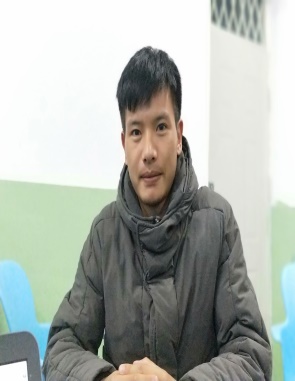 སྨན་བླ་སྐྱབས།
དགེ་རྒན།
         ཚེ་རིང་བཀྲ་ཤིས། 
( བྲག་དཀར་རྫོང་མི་རིགས་སློབ་
             འབྲིང་དང་པོ )
མཁའ་འགྲོ་མཚོ། 
( ཞོན་ཧྭ་མི་རིགས་སློབ་འབྲིང )
རྡོ་རྗེ་སྐྱབས།